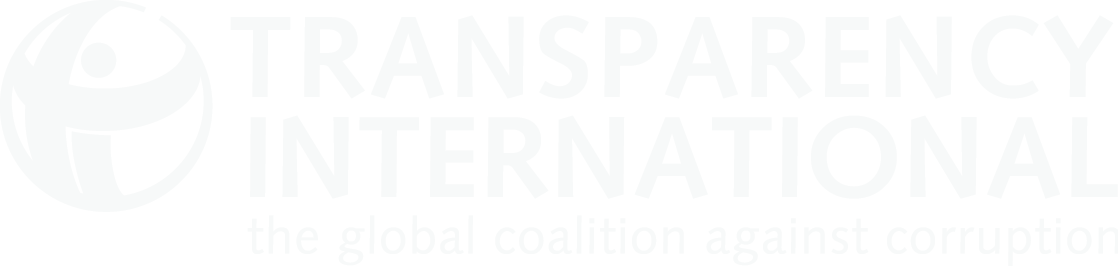 PRÉPARER UN RAPPORT D’OSC
Ádám Földes – transparency international
Saly, Sénégal, 11 mai 2018

Email: afoldes@transparency.org
LE BUT DU RAPPORT PARRALLÈLE
LES RAISONS
Clarifier les réformes que vous attendez du gouvernement

Fournir un support factuel pour les actions de plaidoyer

Contribuer à l’équilibre et la justesse de l’examen de la CNUCC, une plus grande qualité:
Apporte des informations supplémentaires
Permet une perspective plus critique
LES DÉCISIONS À PRENDRE
Le cadre du rapport
Complet ou thème particulier 
Dispositions obligatoires ou facultatives
Mécanisme d’examen et application de la Convention

L’utilisation du rapport 
Approche de plaidoyer global ou centré sur le mécanisme d’examen

Considérations pratiques
Ressources, expertise
Rapport coûts / bénéfices
PRÉPARATION
Avant de commencer…
Lire le “Monitoring & Advocacy Guide” & regarder les vidéos de formations de la UNCAC Coalition https://www.unodc.org/documents/NGO/uncac-advance-anti-corruption-efforts-guide-fr.pdf  
Consulter les ressources guide de l’ONUDC
Chercher des partenaires et soutiens
Connecter avec d’autres OSC et acteurs du secteur privé intéressés - La UNCAC Coalition peut potentiellement vous aider
Identifier l’assistance juridique bénévole dans votre pays - TI peut potentiellement vous aider
Informer votre gouvernement et partager le modèle de rapport
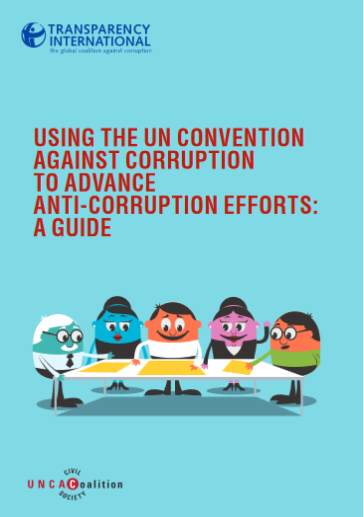 ASSISTANCE JURIDIQUE
Thomson Reuters – Trustlaw
http://www.trust.org/trustlaw/#free-legal-assistance

International Senior Lawyers Project
http://www.islp.org/content/clients-partners

Advocates for International Development 
http://www.a4id.org/broker-service 

IBA - International Pro Bono Website 
www.internationalprobono.com
Tracking process issues
collecte d’information
Recherche documentaire: 
Les autre mécanismes d’examen (UA, OCDE, WGB)
rapports our les pratiques juridiques, documents d’experts, dossiers judiciaires)
Articles de presse, médias…
recherche en ligne

Informateurs clés, tels que les agents des forces de l’ordre, pour des entretiens
RECOMMeNDATIONS GÉNÉRALES
Fournir une évaluation montrant si l’application de la CNUCC dans un certain domaine est satisfaisante ou non
Expliquer les raisons des conclusions et recommendations
Être juste: Mettre en avant les forces tout comme les faiblesses
Sourcer les informations fournies 
Utiliser un langage concis et clair
[Speaker Notes: Photo: Flickr, Sylvie Burr]
la portée du rapport
Sélection d’article (Guide p. 83)
Art. 6 (Organe ou organes de prévention de la corruption)
Art. 7 (Secteur public)
Art. 8 (Codes de conduite des agents publics)
Art. 9 (Passation des marchés publics et gestion des finances publiques)
Art. 10 (Information du public)
Art. 11 (Mesures concernant les juges et les services de poursuite)
Art. 13 (Participation de la société)
Art. 14 (Mesures visant à prévenir le blanchiment d’argent)
Chapter V (Recouvrement d’avoirs)
Avancement de l’application

Application en pratique
Guidance on legal framework
Explanatory text (Guide pp 90 -91)
Article 23: Blanchiment du produit du crime

La législation doit reconnaître spécifiquement le lien entre les pratiques corrompus et le blanchiment d’argent. L’infraction de blanchiment d’argent doit couvrir : 1) la conversion ou le transfert du produit du crime ; 2) la dissimulation ou le déguisement du produit du crime ; 3) l’acquisition, la détention ou l’utilisation du produit du crime ; 4) la participation à l’une de ces infractions, ou toute association, entente, tentative ou complicité par fourniture d’une assistance, d’une aide ou de conseils en vue de l’accomplissement d’une telle infraction. Lorsqu’il est établi qu’un bien donné est un produit du crime, il ne faut pas que soit imposée comme condition préalable que la personne ait été reconnue coupable 90 Transparency International d’une infraction principale. La définition d’une infraction principale en matière de blanchiment d’argent doit être large et indiquer une liste détaillée des infractions de corruption y afférentes. Par ailleurs, les infractions principales doivent inclure les actions commises dans un autre pays dans le cas où ces actions auraient constitué une infraction si elles avaient été commises sur le territoire national.
On compte parmi les principaux points faibles:
Une définition trop restrictive du blanchiment d’argent – La condition préalable que la personne ait déjà été reconnue coupable d’une infraction principale – Une liste restrictive des infractions principales – La non responsabilité des personnes morales en cas de blanchiment d’argent ou l’existence de sanctions insuffisantes prévues par les codes civil et administratif – Des limitations de compétences juridictionnelle (voir également l’article 42), comme des restrictions quant aux actions ayant lieu sur un territoire étranger – Le fait que soit posée comme condition préalable la nature intentionnelle de l’infraction – Des sanctions insuffisantes
CONSEILS SUR L’APPLICATION DE LA LOI
Texte explicatif (Guide pp. 94 -96)
Existence d’affaires judiciaires ou d’enquêtes et imposition de sanctions appropriées
Indépendance du parquet et des autres services répressifs et indépendance de l’appareil judiciaire
Priorité donnée aux affaires de corruption
Organisation de la répression
Coordination entre enquêtes et poursuites
Chevauchement de responsabilités
Cellules spécialisées au sein du ministère public 
Adéquation des ressources
Compétence des services répressifs
Délais de procédure
Mécanisme de plainte
Sensibilisation du public
[Speaker Notes: Image: Flickr, Roy Blumenthal, https://creativecommons.org/licenses/by-sa/2.0/#]
EXACTITUDE des informations
Les étapes pour éviter toute diffamation (Guide pp. 76 -77)
vérification factuelle du rapport par des avocats qualifiés pour éviter toute diffamation
Recouper les informations: vous ne récitez pas des histoires mais vous analysez des faits.   
Prêtez attention à la justesse de l’avancement des affaires au moment de la rédaction
	Uniquement des accusations? enquête ou poursuites?	Jugement? final ou appel possible?
Retenir le language utilisé pour des cas d’accusation (conditionnel) 
Éviter de mentioner les noms de personnes impliquées sauf si vous disposez d’une référence “open source”
Toutes les informations divest être sourcées et référencées
Consultation
Obtenir des retours de la part du gouvernement
Contacter le point focal et/ou des représentants du ministère de la Justice, de l’Intérieur, ou de l’Agence anti-corruption, et/ou des représentants à la dernière conférences des Etats parties à la Convention.

Envoyez-leur one copie de la version avancée du rapport pour commentaires

Créer un dialogue pour éviter les erreurs
DIFFUSION
Niveau National
Gouvernement
Examinateurs de la CNUCC
partenaires du développement
Think tanks, académiques
Médias nationaux

Niveau International
Forums de la CNUCC
Autres forums globaux
Forums régionaux
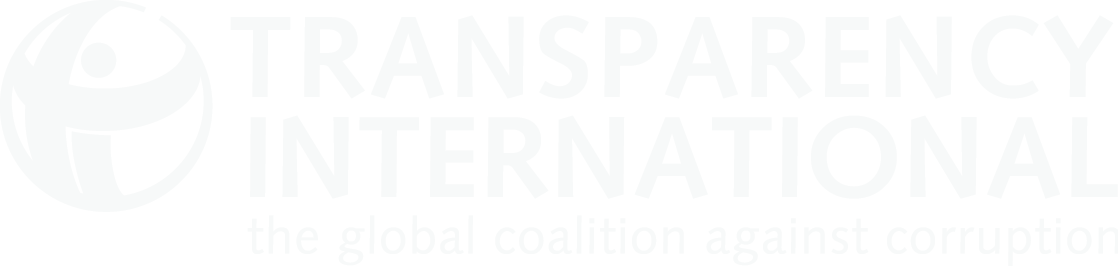 www.transparency.org
facebook.com/transparencyinternational
twitter.com/anticorruption
blog.transparency.org
© 2018 Transparency International. All rights reserved.